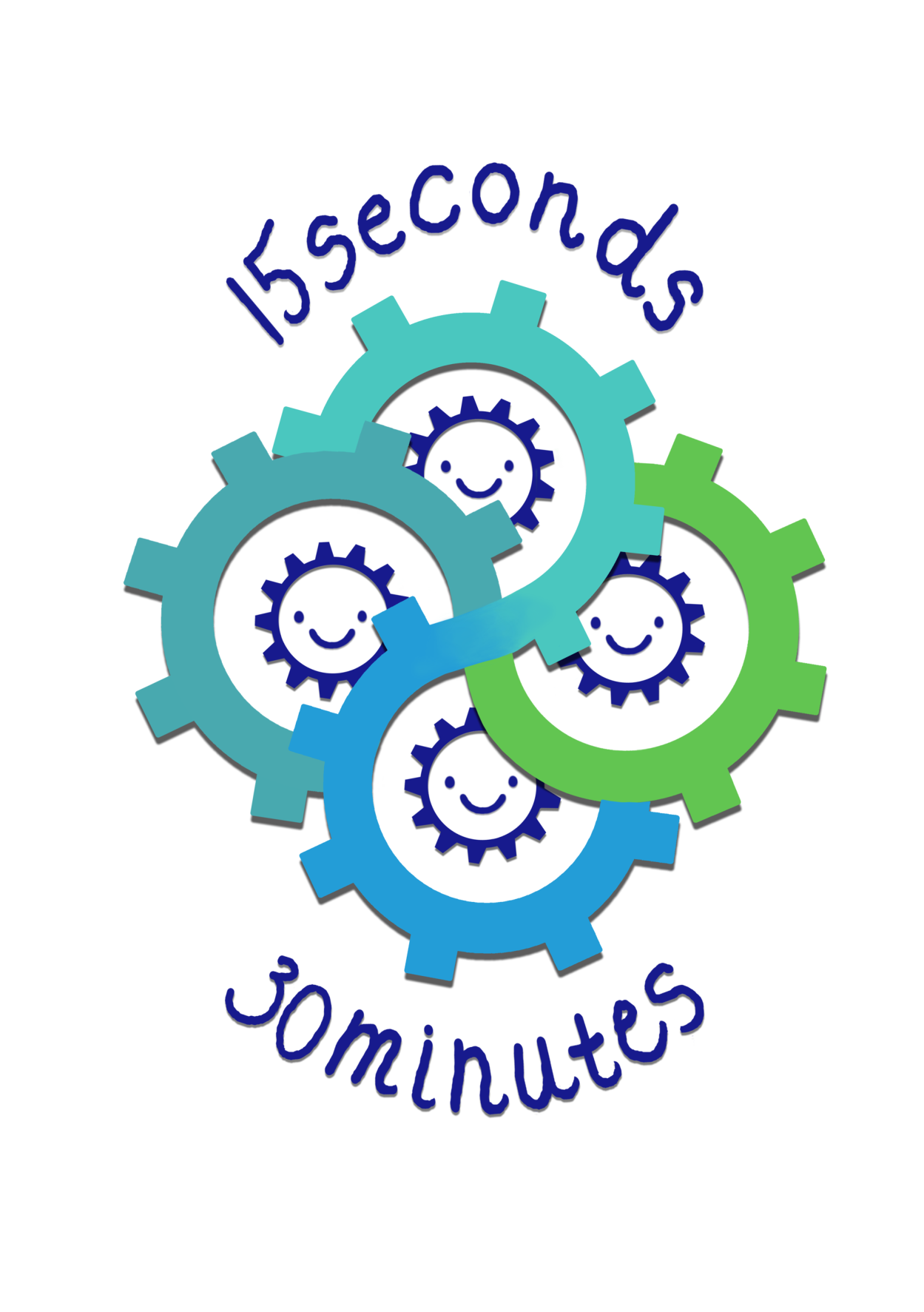 Staff wellbeing Special Interest Group The Q CommunityStaff wellbeing SIG
Ideas to help each other find more time
15sec30min
In gratitude to the founders of 15sec30min
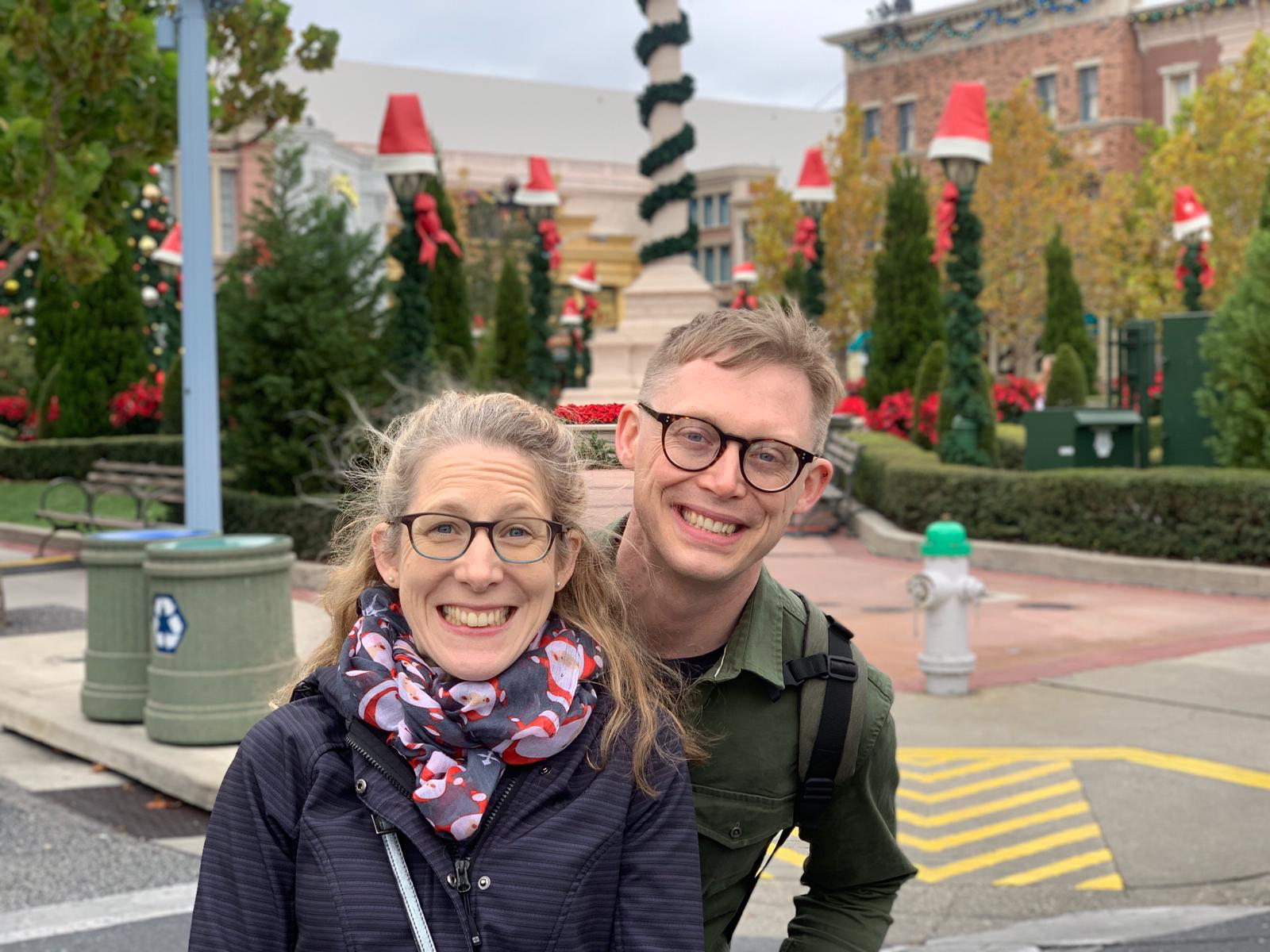 Rachel Pilling  
Consultant Ophthalmologist
@miss_pilling
(co-founder of 15s30m)
Dan Wadsworth Transformation Manager @Danwod
(co-founder of 15s30m)
info@15s30m.co.uk 	              @15s30m   	
									#15s30mMission
Joy in work SIG
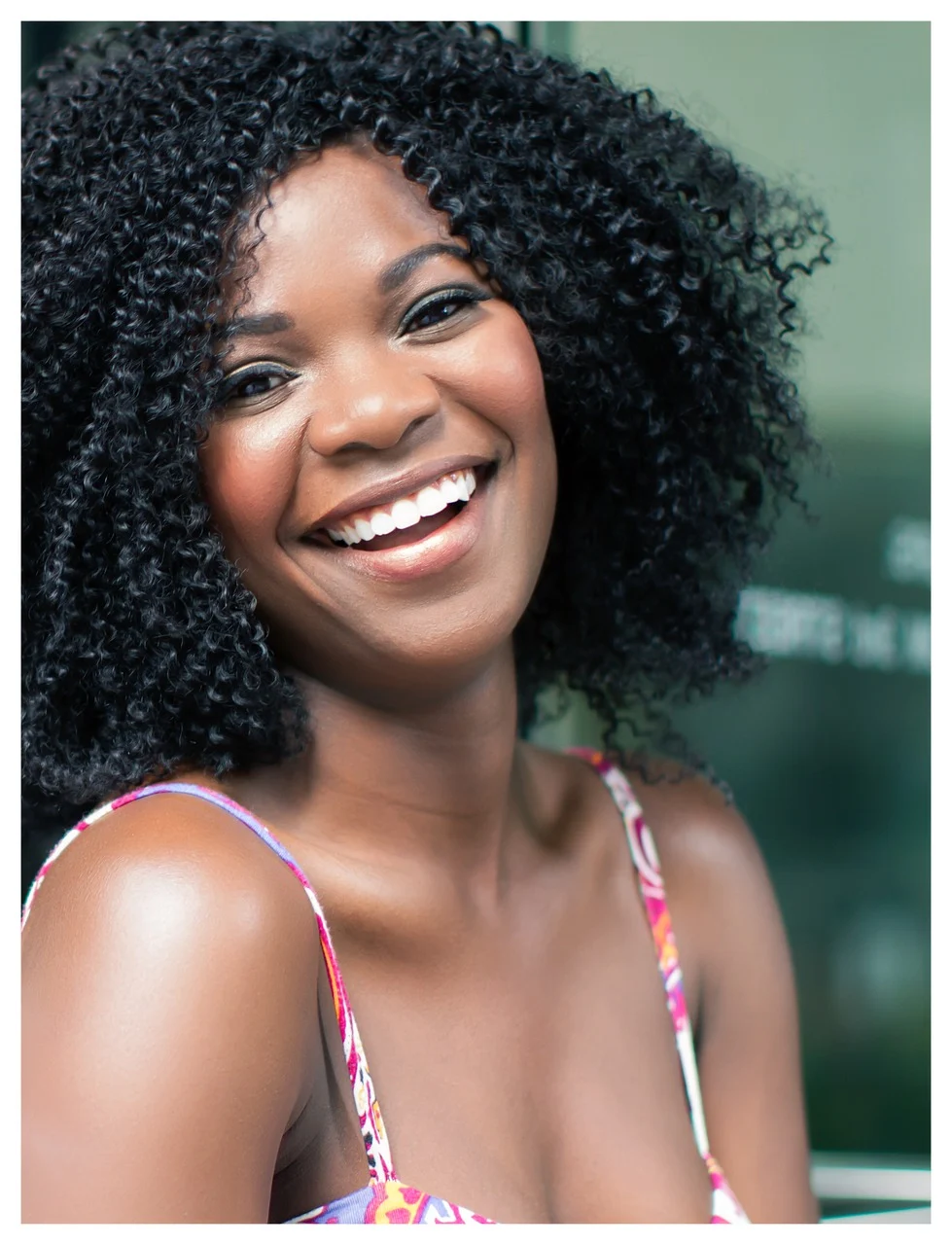 Improving Joy in work Special Interest Group
Overview of the session
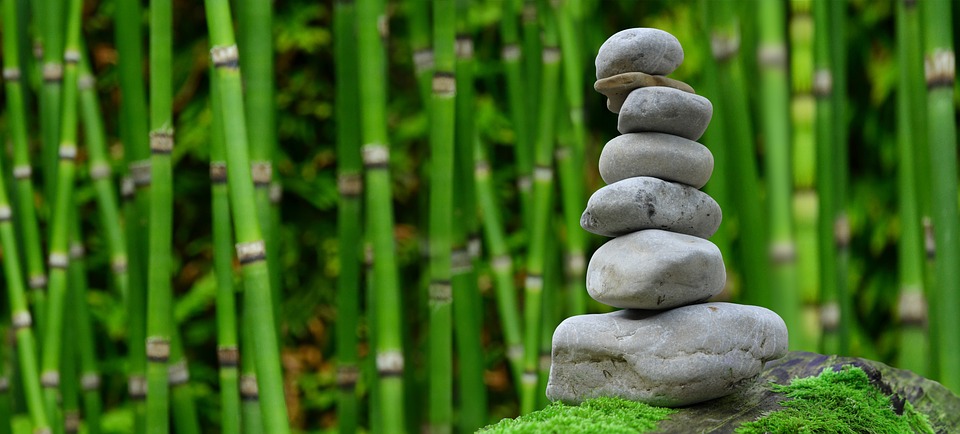 Time to pause
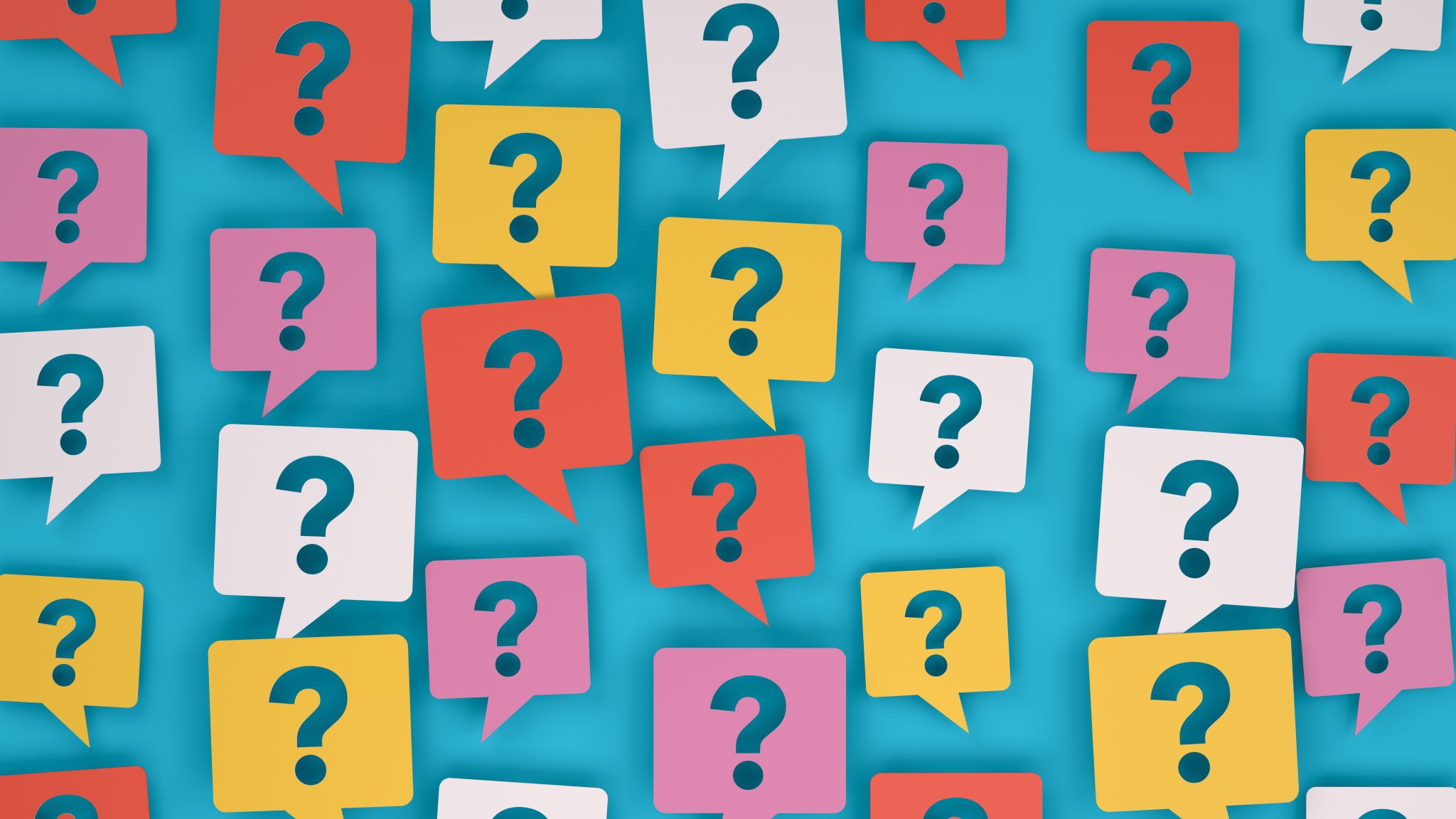 Why do you think finding time can be a challenge?
Please take a moment if you feel safe to do so to complete the following sentences in the chat box

Time can be a challenge because…….
What helps my time management ……….
Liberating structures Min Specs
What is made possible? By specifying only the minimum number of simple rules, the Min Specs that must ABSOLUTELY be respected, you can unleash a group to innovate freely. 
Respecting the Min Specs will ensure that innovations will be both purposeful and responsible. Like the Ten Commandments, Min Specs are enabling constraints: they detail only must dos and must not dos. You will eliminate the clutter of nonessential rules, the Max Specs that get in the way of innovation. 
Often two to five Min Specs are sufficient to boost performance by adding more freedom AND more responsibility to the group’s understanding of what it must do to make progress. Out of their experience in the field, participants shape and adapt Min Specs together, working as one. Following the rules makes it possible for the group to go wild!
Min Specs
Liberating structures user group
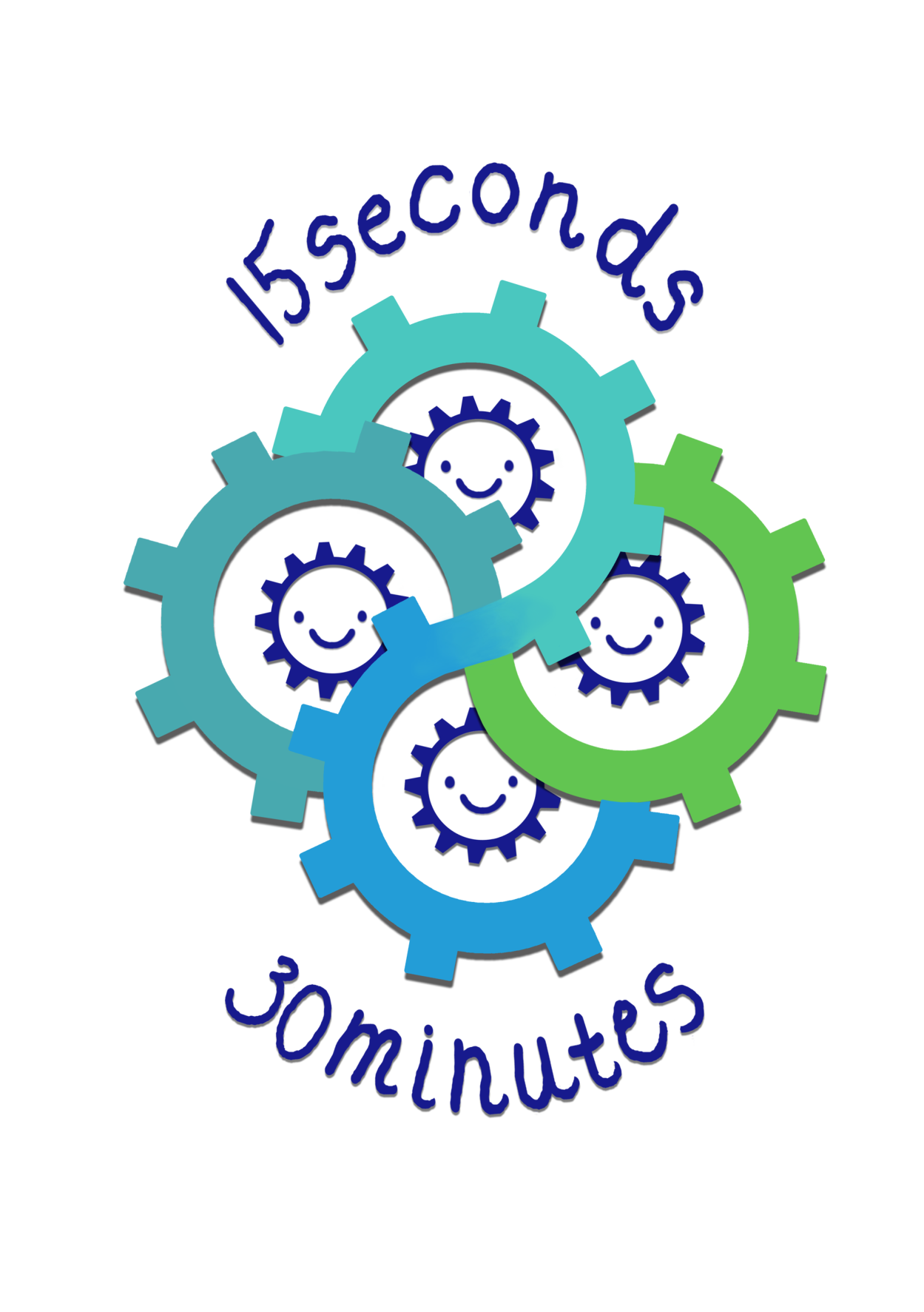 What is 15sec30min
Intro 15sec30min Video
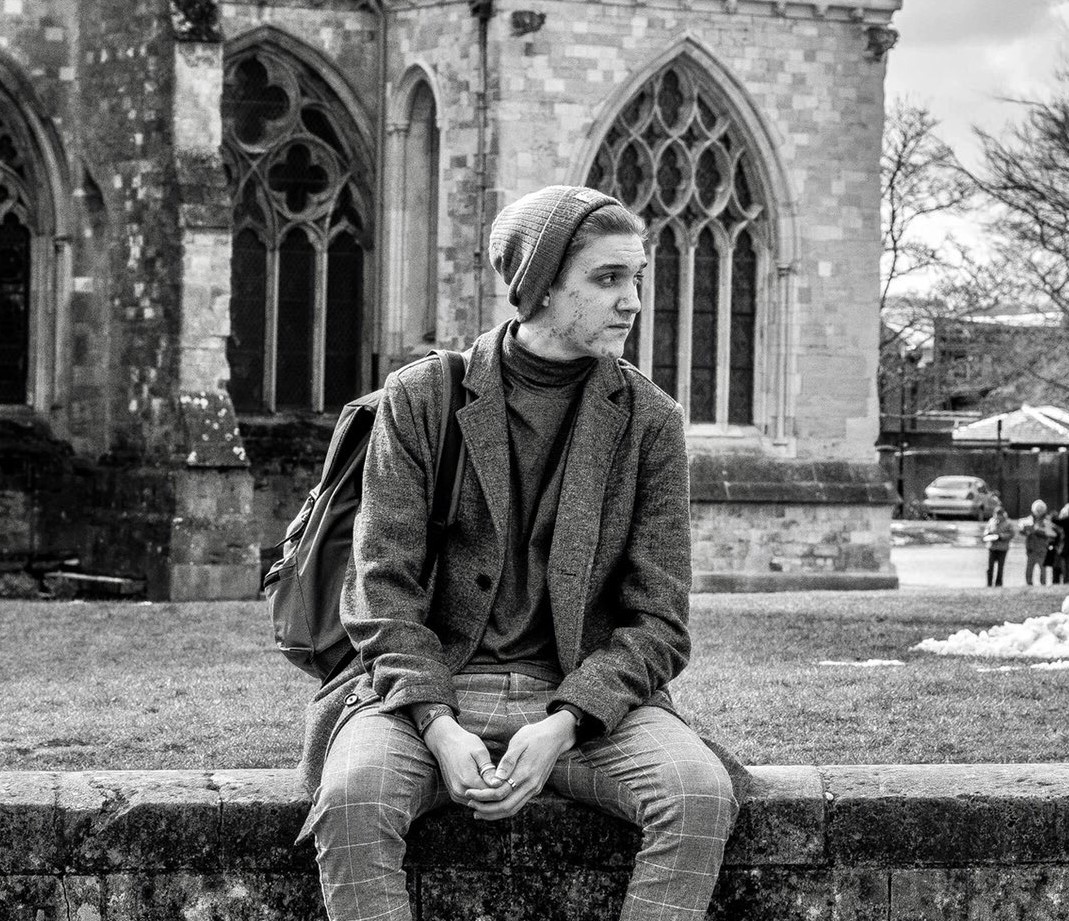 15sec30min in action
Meet Owen
Studying medical imaging (diagnostic radiography) at Exeter University, Devon
Owen’s 15 second mission is raising awareness about ‘invisible’ conditions, sometimes assumptions take control when the other person has got a lot going on ‘behind the scenes’
(15sec30min hero featured on 15sec30min website)
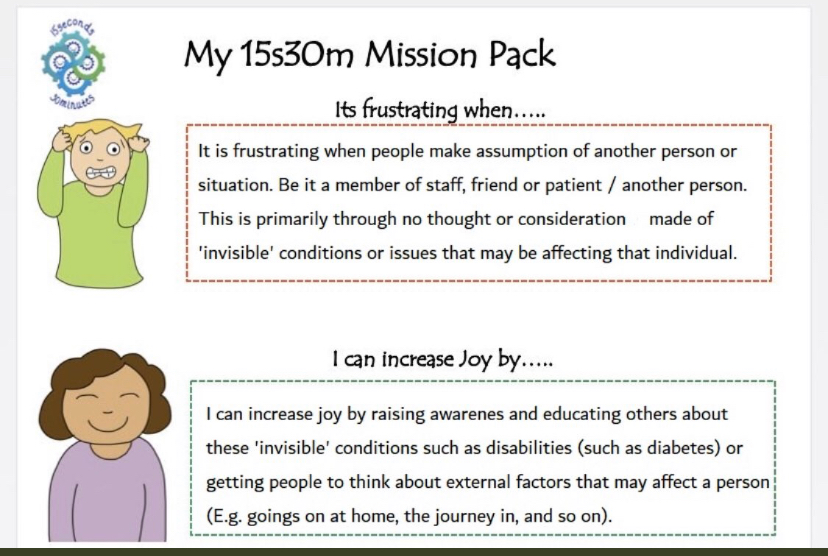 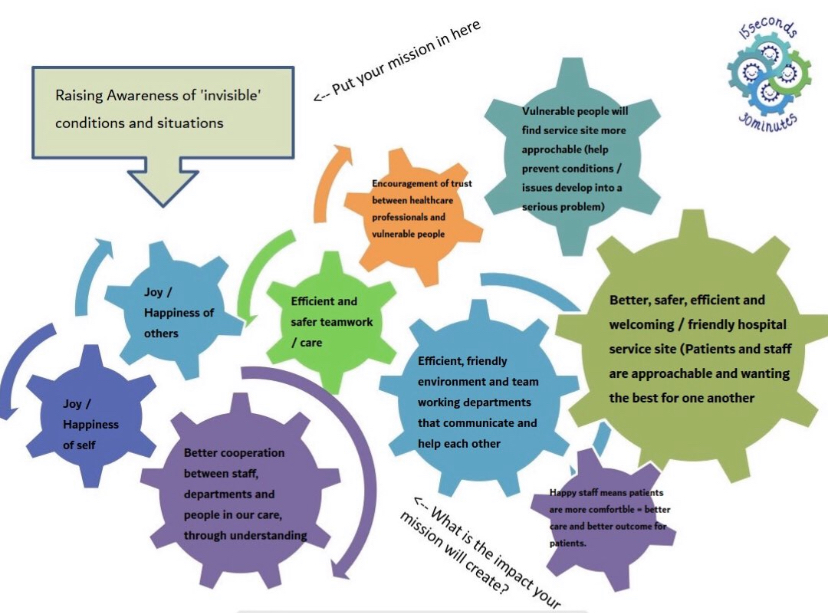 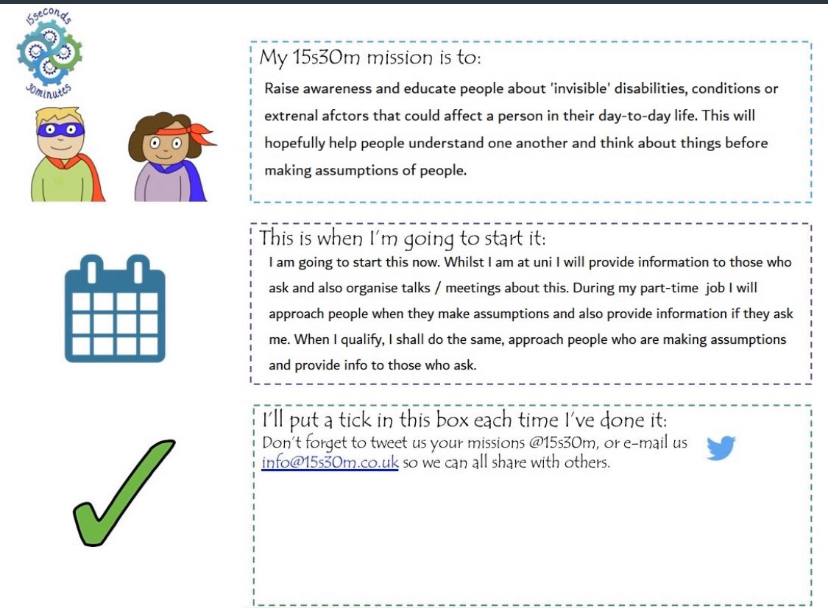 Where to access more information on 15sec30min Mission Pack
Time to explore further The aim of this session is to invite curiosity around 15sec30min in order that people decide for themselves to visit the site to find out more and consider running a workshop with their own teams. However, we also wanted to provide space to explore the Mission pack
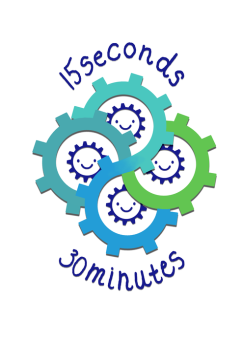 My 15s30m Mission Pack
Its frustrating when…..
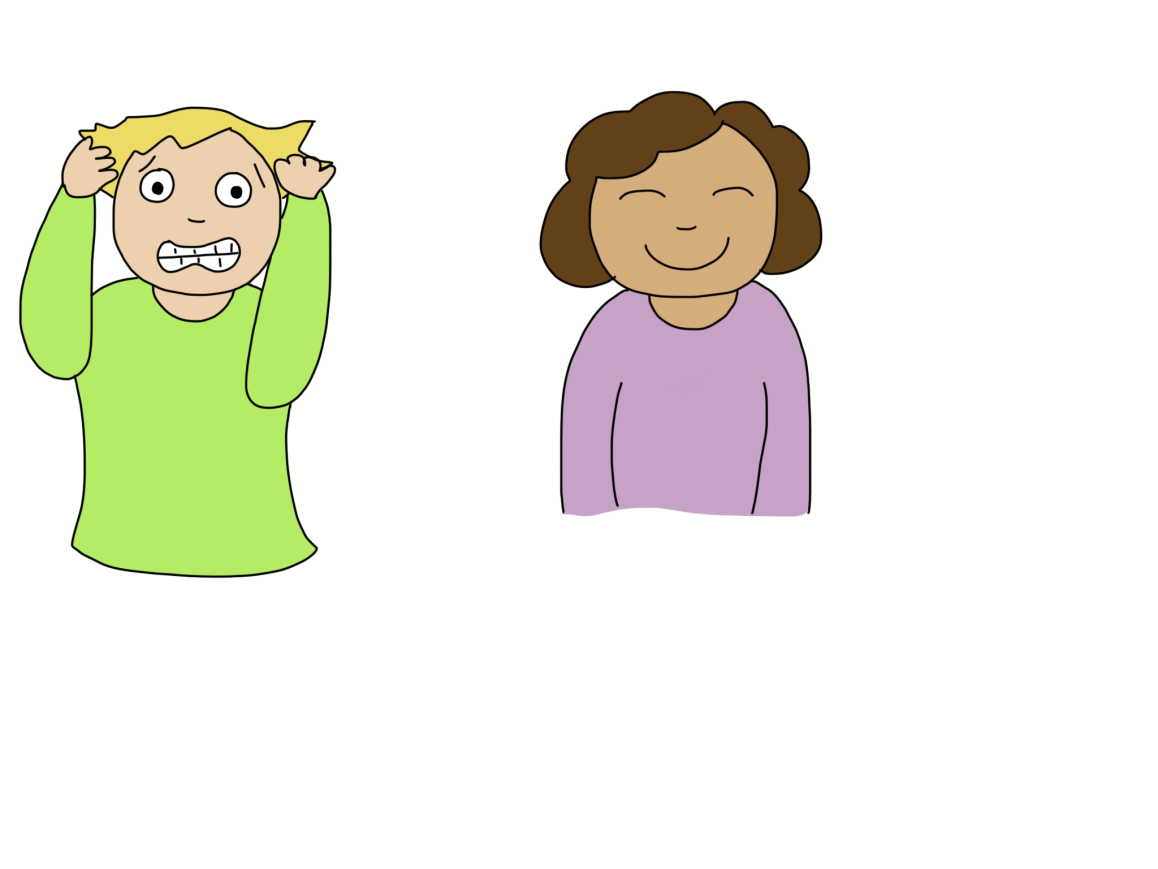 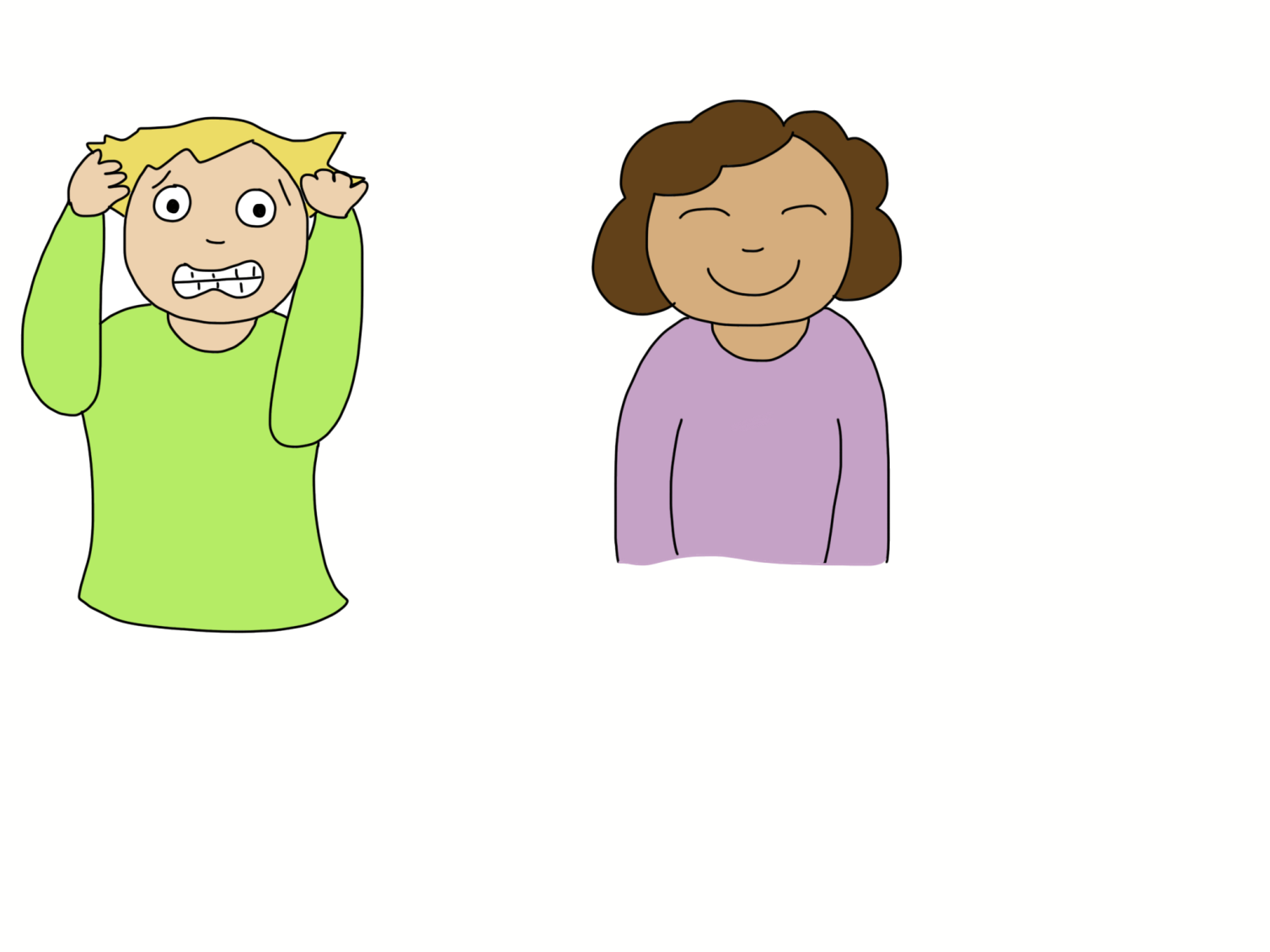 I can increase Joy by…..
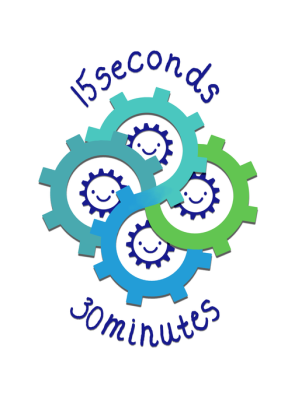 <-- Put your mission in here
<-- What is the impact your mission will create?
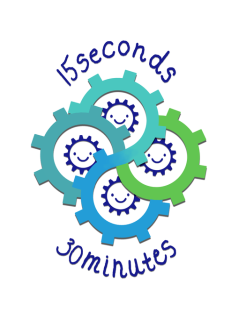 My 15s30m mission is to:
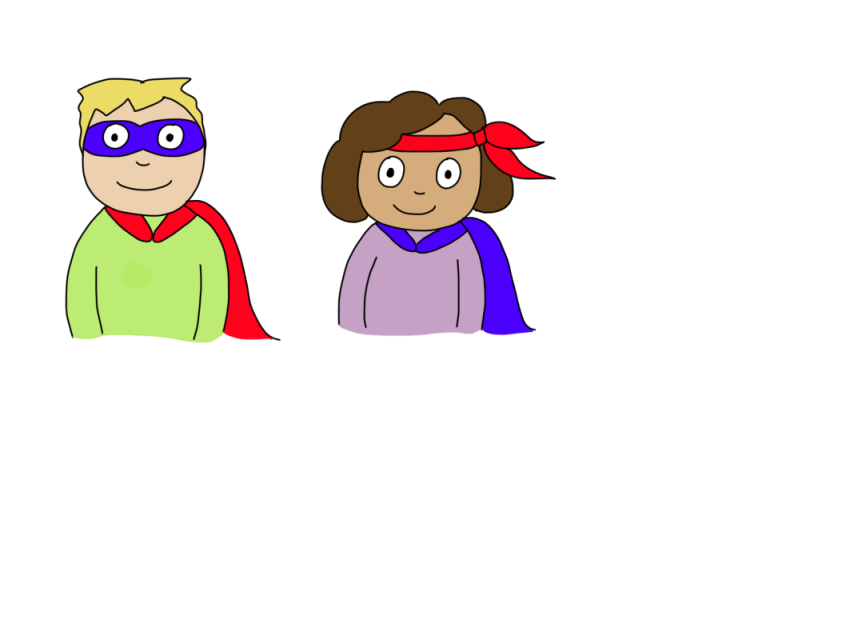 This is when I’m going to start it:
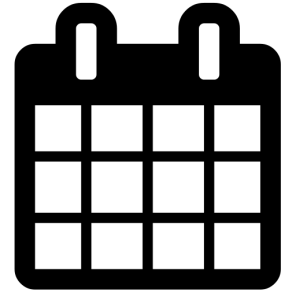 I’ll put a tick in this box each time I’ve done it:
Don’t forget to tweet us your missions @15s30m, or e-mail us info@15s30m.co.uk so we can all share with others.
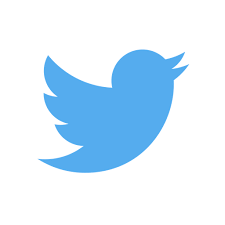 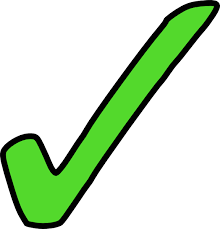 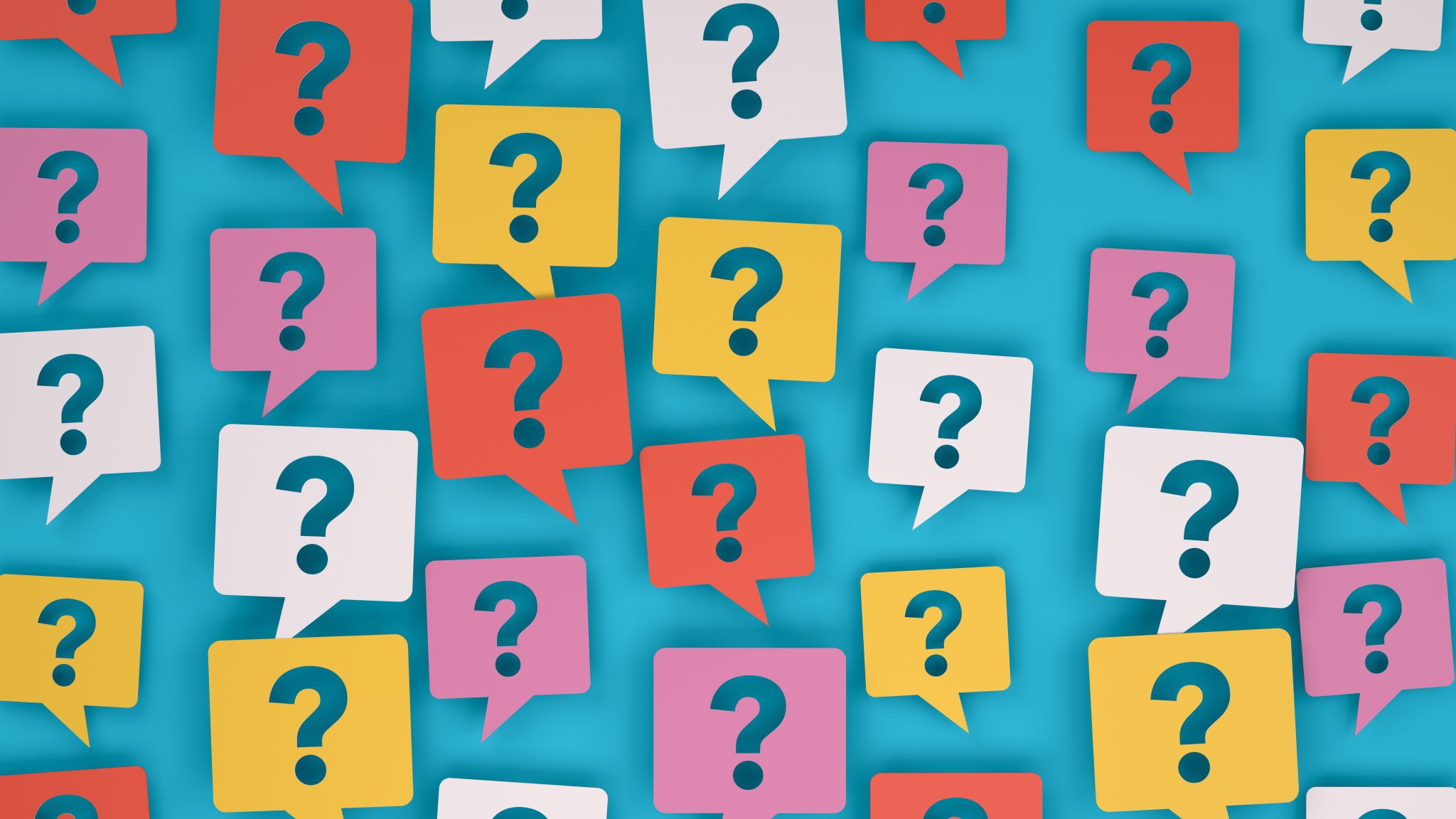 Time to reflect
Please share your view in the chat box by completing the following sentence

On a scale of 1-10 where 1 is I will not and 10 is I definitely will how likely are you to share this approach with your team………
On a scale of 1-10 where 1 is there is no value to this approach and 10 is there is definitely a value in visiting the 15sec30min website and learning more
What I took away from today was…………
What I want to know more about is……………
Become a 15sec30min hero
What’s a 15s30m hero?

15s30m heroes are people who have launched their own 15s30m mission and it has spread to other people so they are also running missions to help reduce frustration and increase joy.

Want to feature in the 15s30m Hero Hall of Fame below?
Heroes will receive a little cog to go on their ID badge or keyring and a badge so you can spot other heroes hiding in your organisation.

Just fill in the 15s30m-Hero-questions, email your answers and a picture of yourself along with a postal address for your cog to info@15s30m.co.uk and you’ll be uploaded so others can also get joy in work from your mission, and be inspired to launch their own missions!